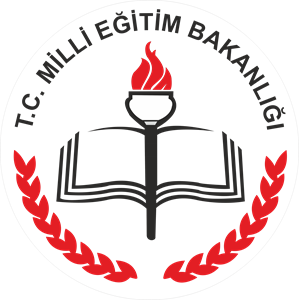 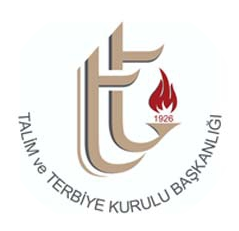 TEKNOLOJİ VE TASARIM DERSİ
7.Ç.2. Engelsiz Hayat Teknolojileri
Burdur İl Koordinatörleri
[Speaker Notes: NOT: Bu slayttabaşka bir resim ister misiniz? Resmi seçin ve silin. Şimdi yer tutucuda Resimler simgesini tıklatarak kendi resminizi ekleyin.]
Engelsiz Hayat Teknolojileri
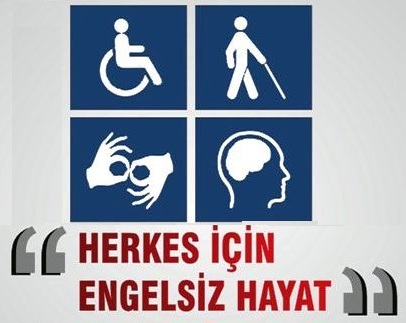 Bu ünitede özel gereksinimli bireylere yaşama kolaylığı sağlayan teknolojiler hakkında bilgilendirme bu konuda farkındalık oluşturma amaçlanmaktadır.
Engelsiz Hayat Teknolojileri
Özel gereksinimli bireyler yaşamlarında bir çok engel ile karşı karşıya geliyorlar. Bunlardan bazıları;

Eğitim
Ulaşım
Kişisel ihtiyaçlarını giderme
Bakım
Güvenlik
Sağlık vb. engellerdir.

Özel gereksinimli bireyler karşılarına çıkan bu engelleri aşmak için çok çaba sarf etmektedirler. 

Duyarlı insanlar olarak bizim görevimiz onları anlamak ve engellerini ortadan kaldırmaya çalışarak onlara yardımcı olmaktır. Bu sorumluluk bilincinde olmamız gerekmektedir.
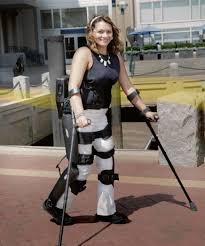 Engelsiz Hayat Teknolojileri
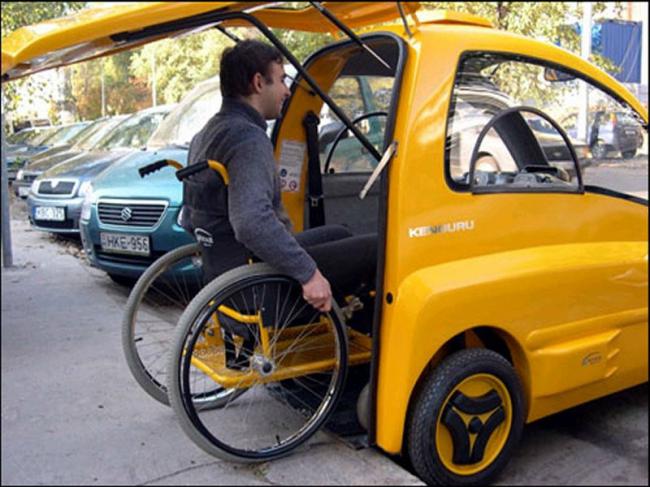 Özel gereksinimli bireylerin yaşama kolaylığı için tasarlanmış bazı ürünler:
Yürüme Engelliler İçin Araba Tasarımı

Tekerlekli sandalye kullanıcıları için imal edilmiş araç elektrik motoru ile çalışıyor. Engelliler için İngiliz firmaları tarafından tasarlanmıştır. Arka kapısı sayesinde tekerlekli sandalye ile rahatlıkla araç içine konumlanabiliyor. Özel aparatları sayesinde ise tekerlekli sandalye araç içerisinde sabitlenme imkanı sunuyor. Şimdilik sadece İngiltere üzerinden satışı yapılan  aracın zamanla dünya piyasasına açılması gündemde.
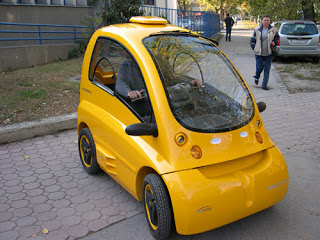 Engelsiz Hayat Teknolojileri
Engelliler İçin Yatak Merdiveni:

Tek başına yatakta doğrulamayan  hastalara yardımcı olmak için tasarlanmış ergonomik bir merdivendir.
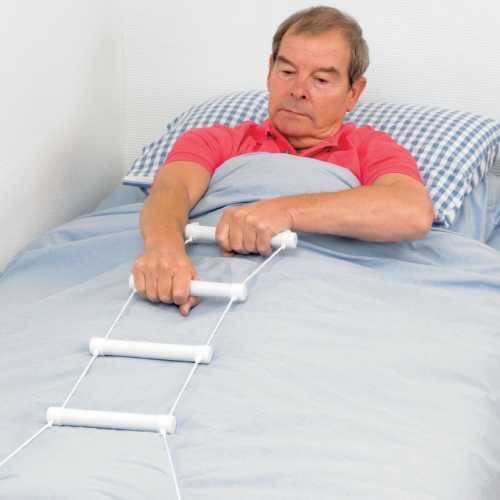 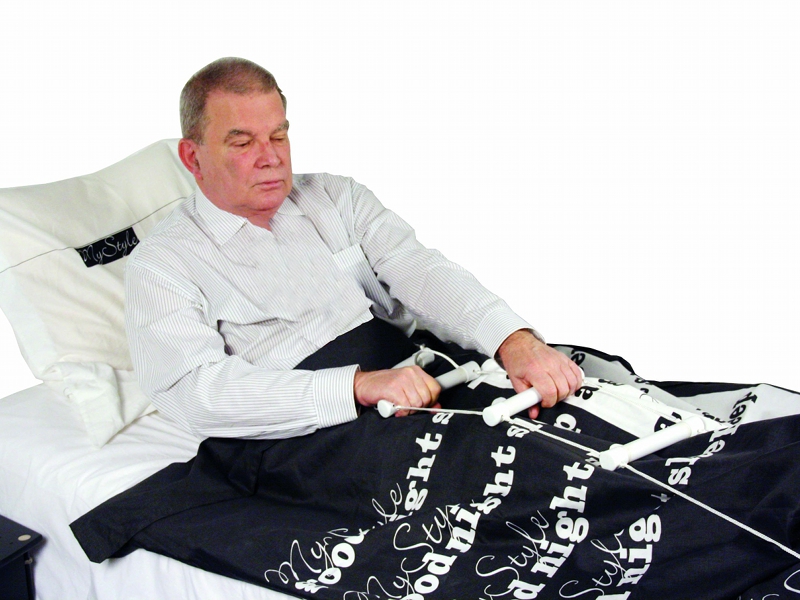 Engelsiz Hayat Teknolojileri
Engelliler İçin Şişe Açacağı:

Şişe açarken zorlananlar ve kapağı kavrayamayanlar için tasarlanmış mini bir aparattır. Şişe açacağı sayesinde kapağı kavramadan şişeleri açmak mümkündür.
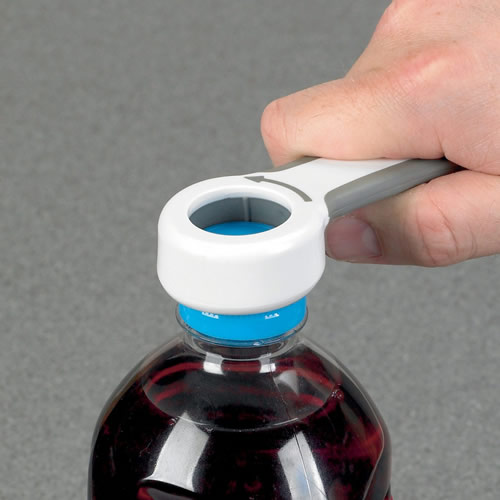 Engelsiz Hayat Teknolojileri
Özel gereksinimli bireylerin yaşama kolaylığı için geliştirilmiş ürünlerin tasarım özelliklerini araştırınız.
Özel gereksinimli bireyler için yaşama kolaylığı sağlayacak bir ürün çizerek tasarlayınız.
TEŞEKKÜRLER…